Completing a leadership observation
Marzano school leadership 2014-2015
Leadership observation domains
For the 2014-2015 school year, Principals and Assistant Principals will be observed using  the Marzano School Leadership Model.
Leadership Observations
Number of observations:
2 formal observations that count toward the final evaluation 
 one before Christmas and one by June   
1st observation will occur in buildings and 2nd observation can be in buildings or principals can meet with their supervisor at Central Office
Leadership Observations
What is observed:
13 observable elements for Assistant Principals 
14 observable elements for Principals
Maximum of 2 evidences (attachments) per element
Leadership observation domains
Specifically, the focus of the observation will be:
Domain 1
Domain 2- Elements 3-5
Domain 4- Elements 1-3 and Element 5
Domain 5 – Element 1
PRINCIPALS ONLY- Domain 5 Element 5
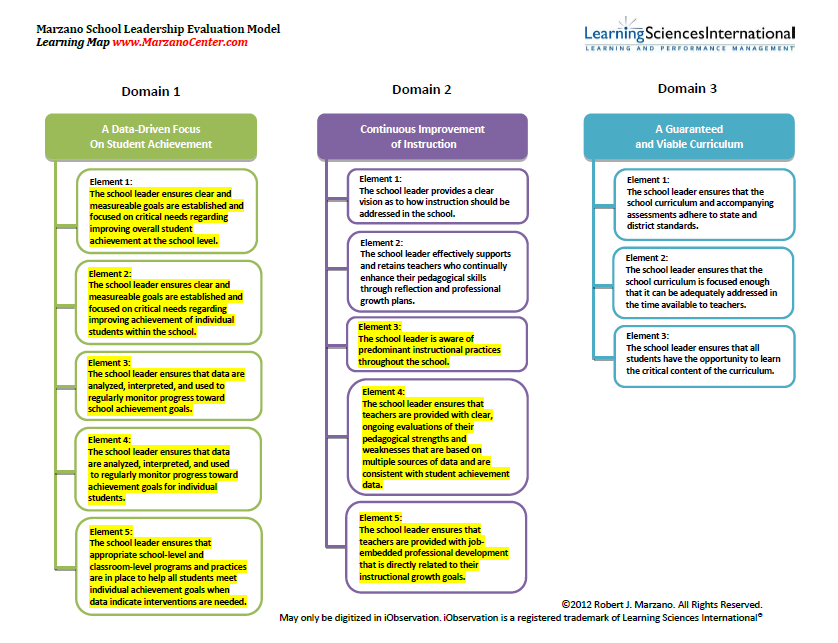 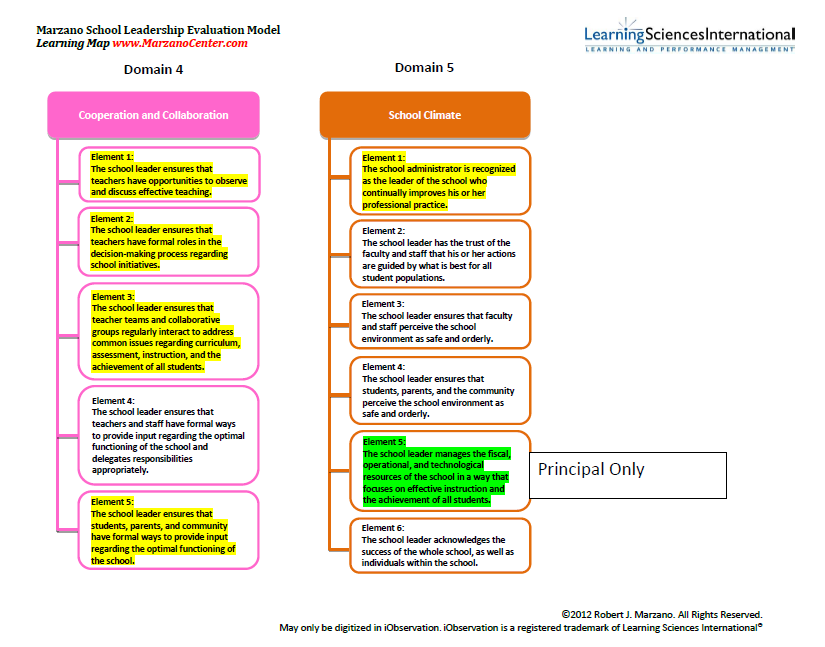 Leadership Observation Timeline 2014-2015
9/29/2014 - 12/16/2014
4/1/2015 - 6/12/2015
First Round of Leadership Observations
Second Round of
 Leadership 
Observations
Begin Completing Second Leadership Conference Form
Begin Completing First Leadership Conference Form
9/17/2014
3/2/2015
Second Leadership Conference Form Due
First Leadership Conference Forms Due
10/6/2014
3/27/2015
Today
Oct
Nov
Dec
Feb
Mar
Apr
May
Jun
2014
2015
Sep
Jan
2015
How to complete the Leadership Observation Form
STEP 1- Hover over “Observations” then click “Leadership Conferences”
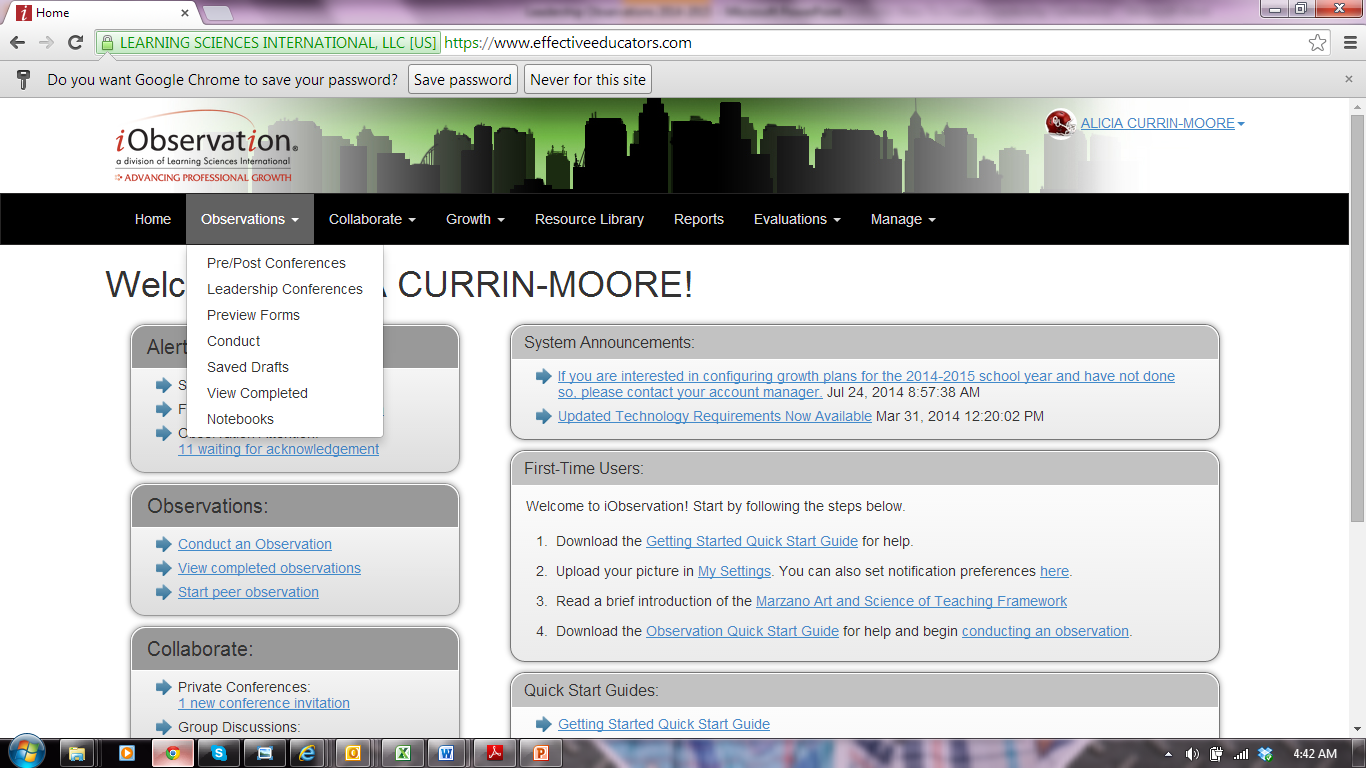 STEP 2- Click “Create New Leadership Conference”
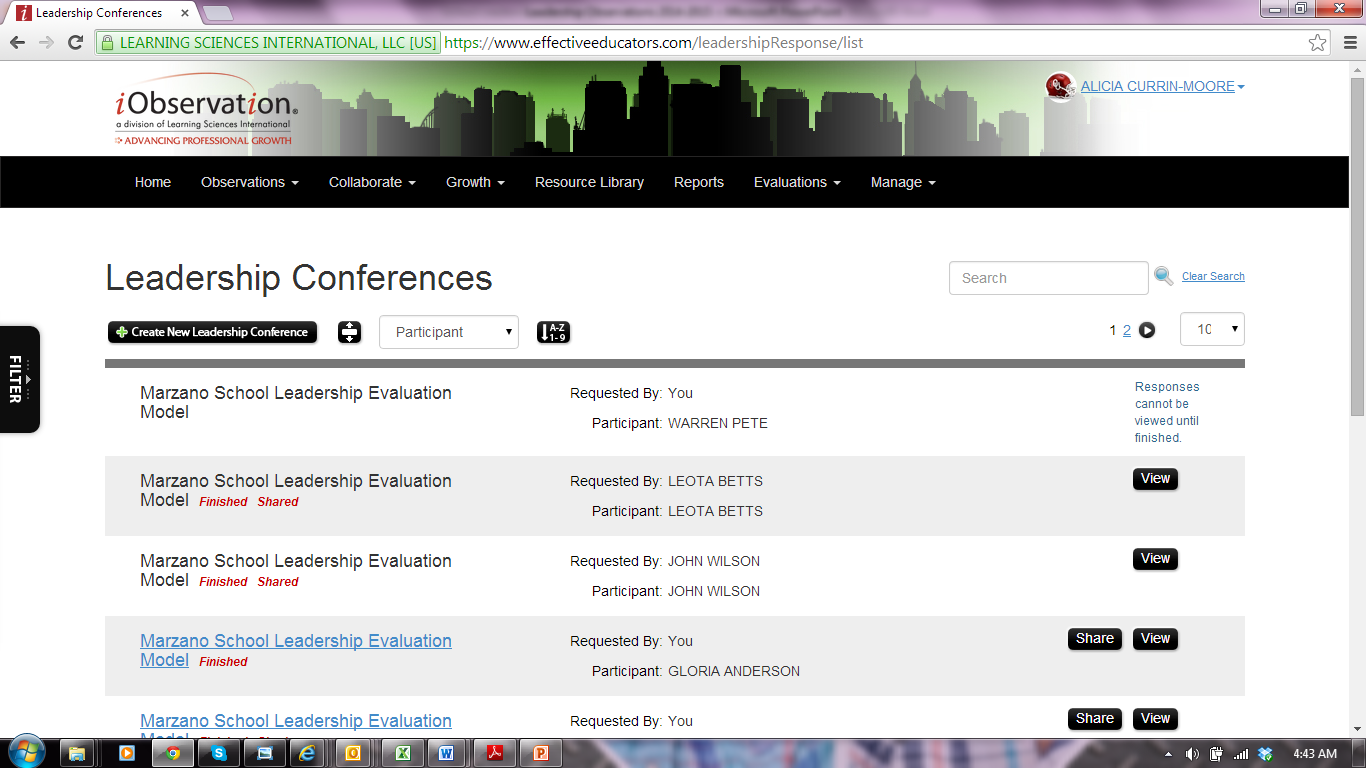 STEP 3a- Under “To Be Completed By” select “I’m creating this form for myself to complete”.
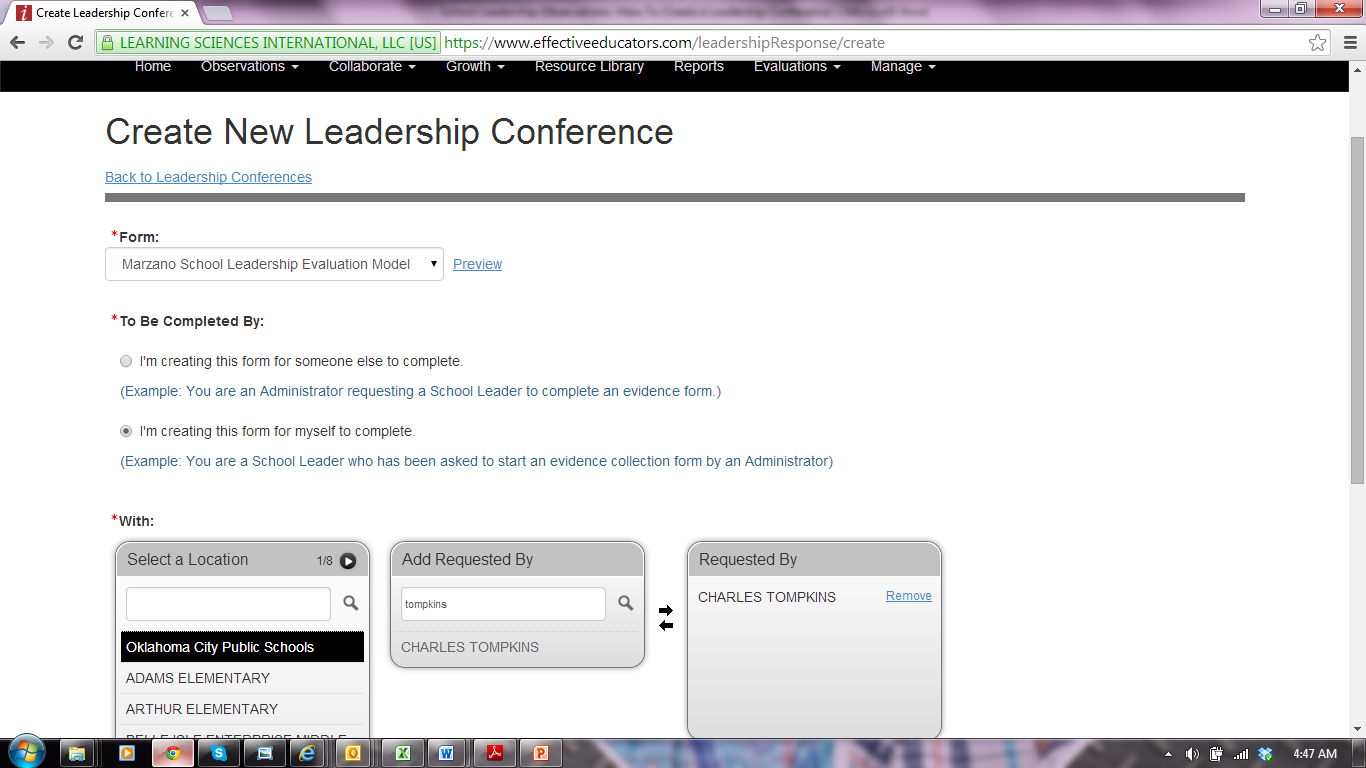 STEP 3b- Under “Add Requested By” search for your immediate supervisor’s name,  then click “add”. Click “Next” at the bottom of the page.
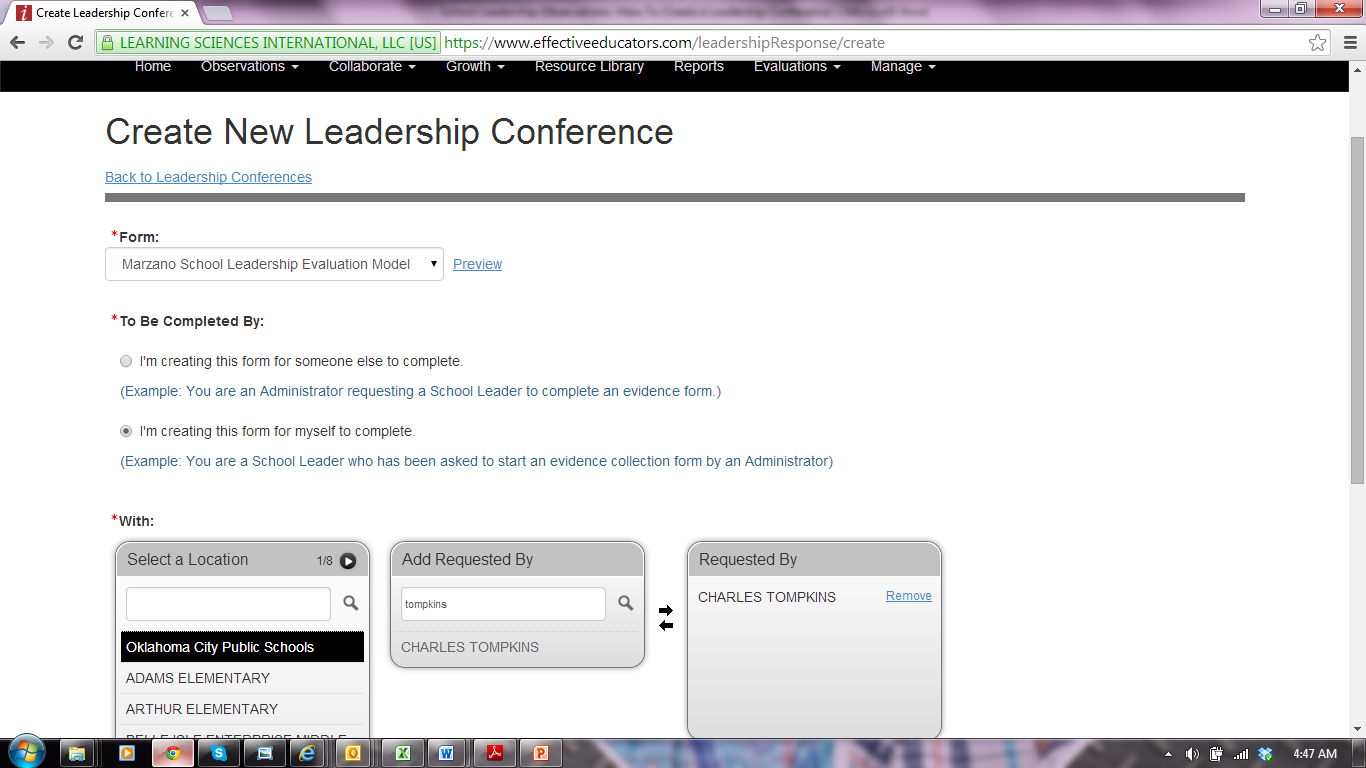 STEP-4 The form should look like this:
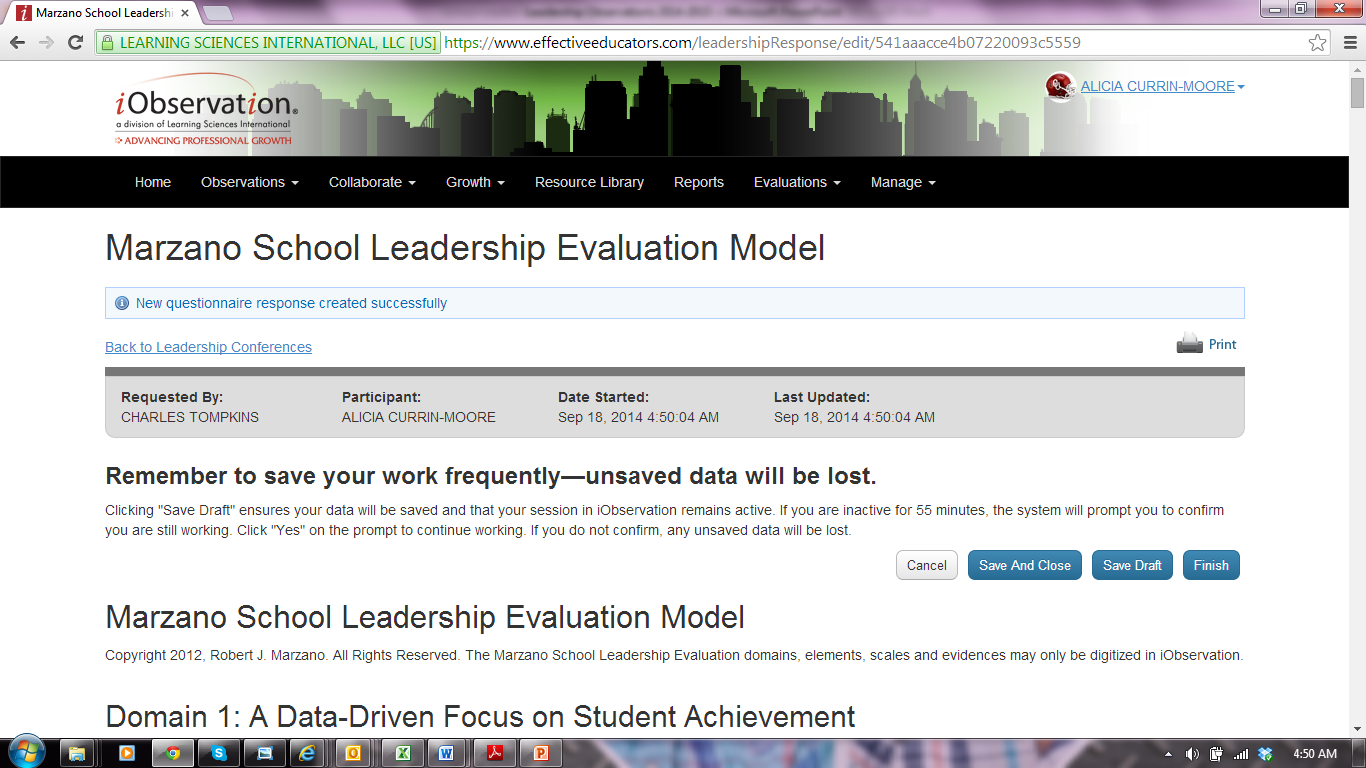 STEP 5-     Read the first element in Domain 1.  Check the boxes next to the evidence(s) that occur in your building.
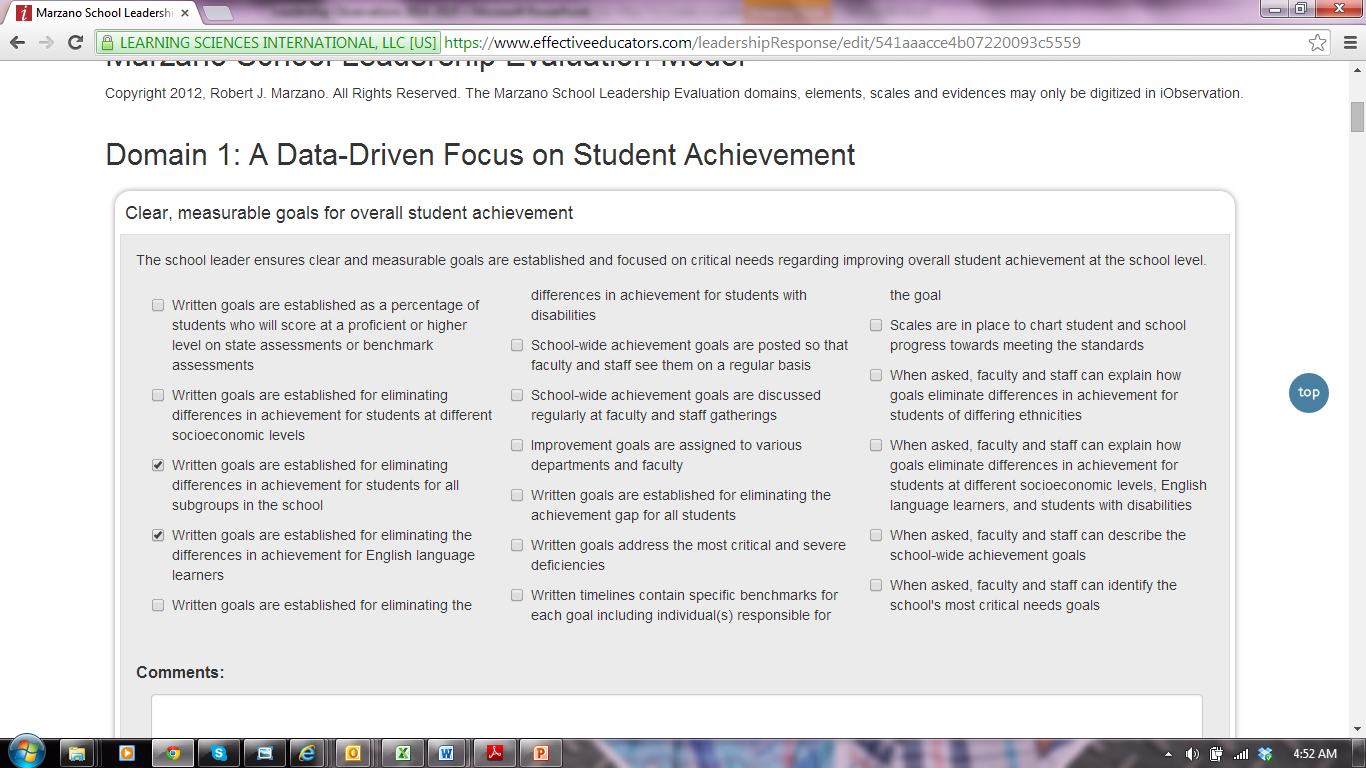 Step 6- Upload documents (maximum of 2) for each element
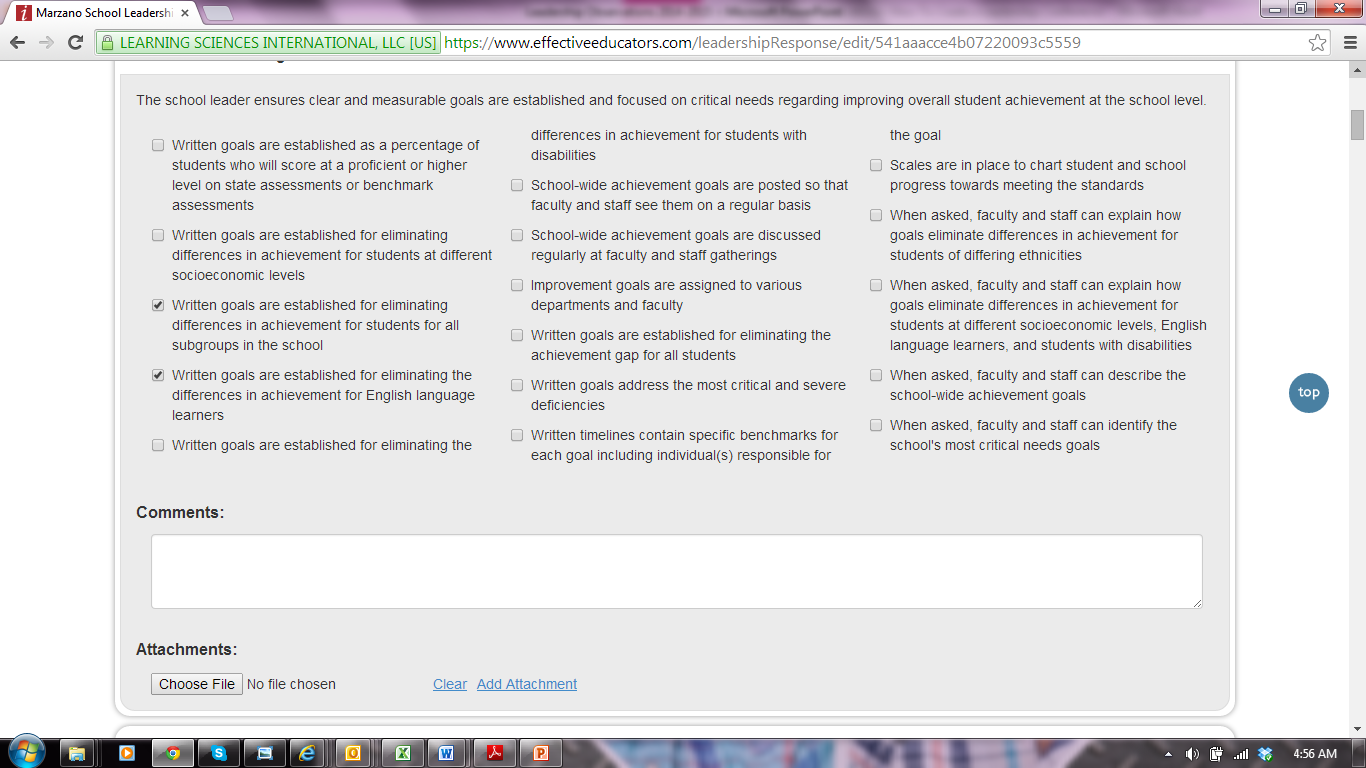 [Speaker Notes: Use the “Marzano Leadership Model with Marzano and OKCPS Evidences” to find specific options for you to upload.]
To Upload- Click “Choose file”.  You will see all documents that are saved on your computer.   Find the document that you would like to upload and click on it then click “open”.  The title of the attachment should appear in the box.  To include more attachments, click “add attachments”.
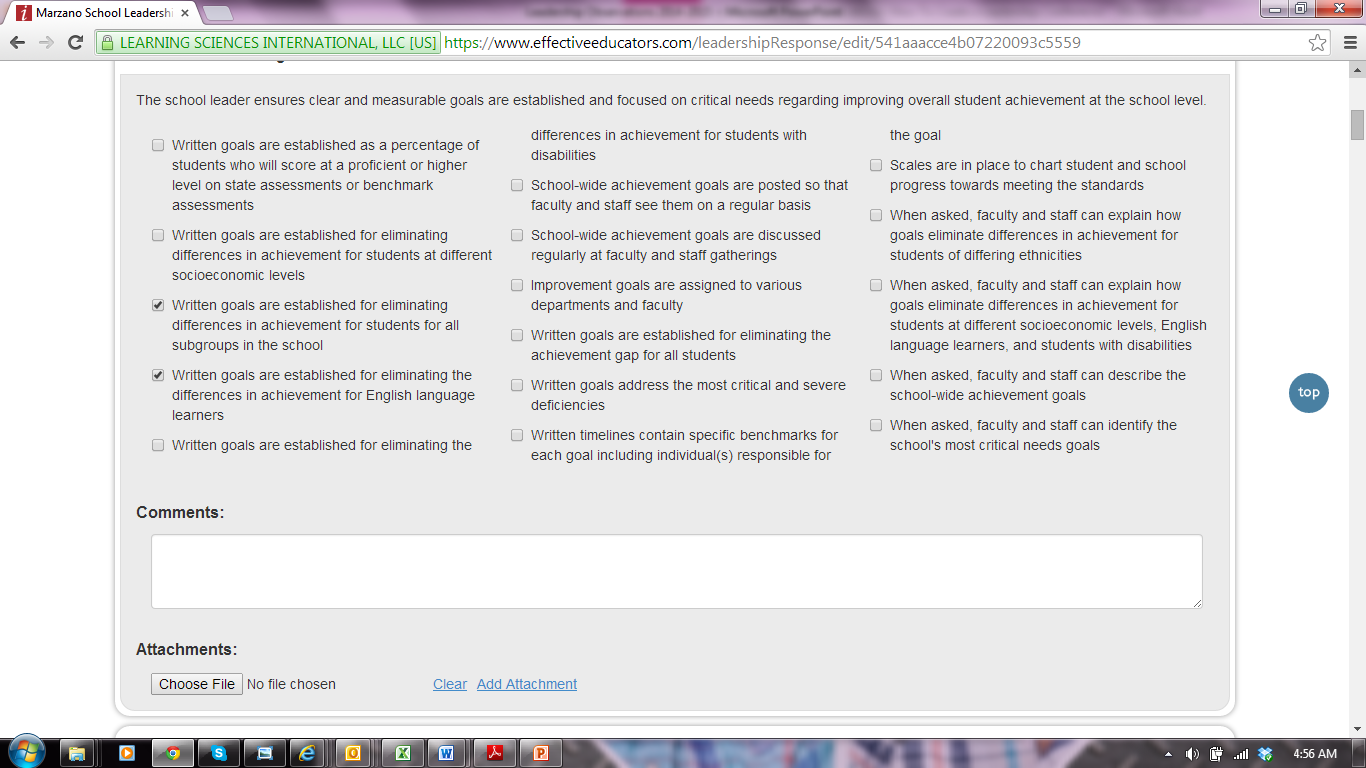 Step 7- Complete Steps 5 and 6 for each required domain/element
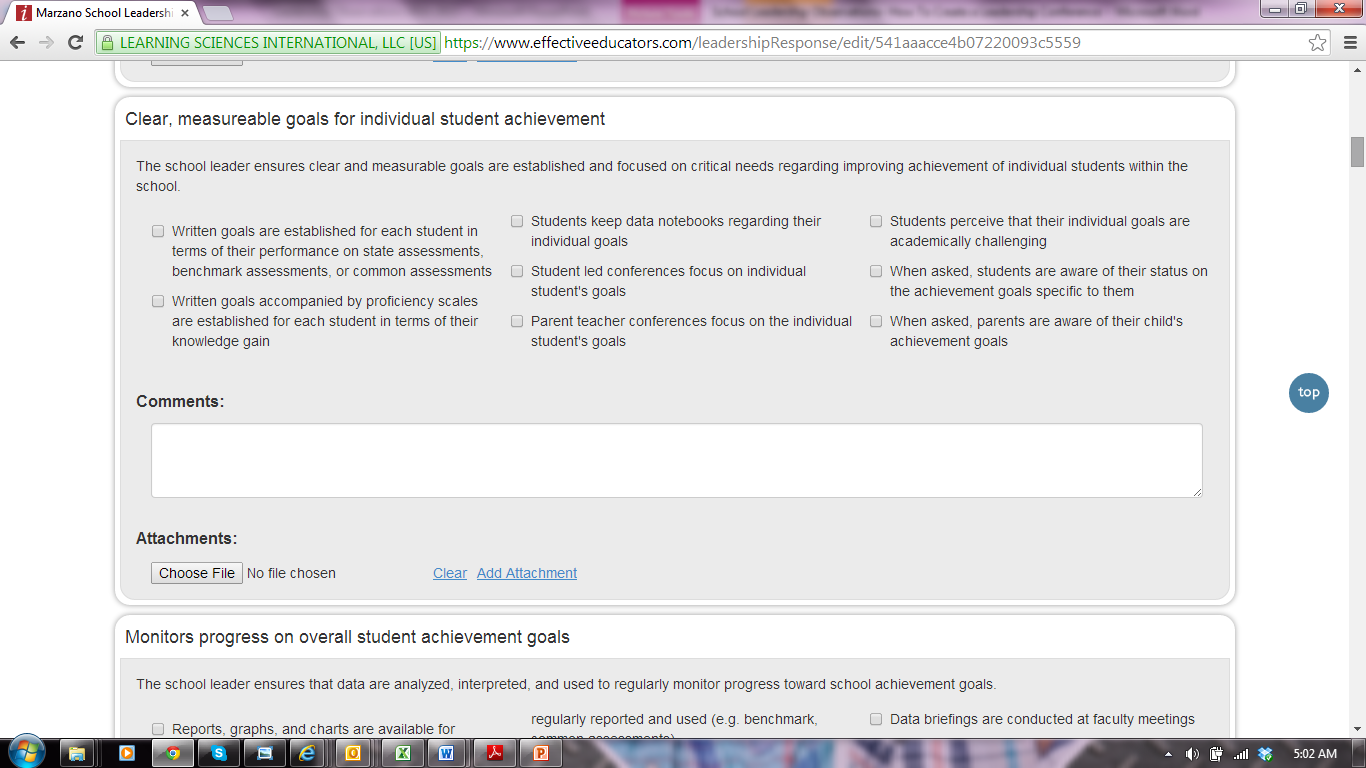 Step 8-click “Finish”
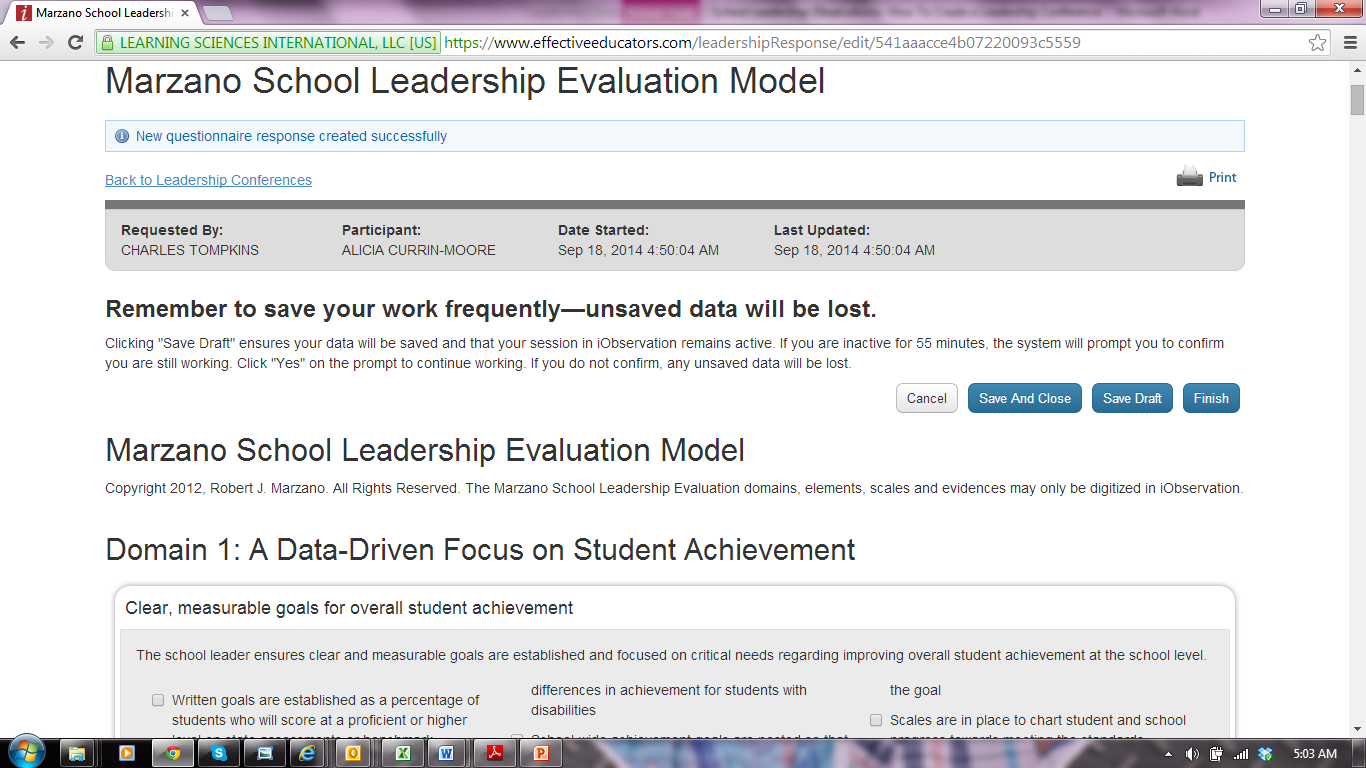 [Speaker Notes: Once you click “Finish”, your conference will be automatically sent to your supervisor.]
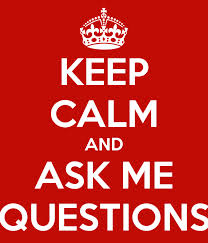 The TLE 
Team
X
Contact Information
http://okcpstle.weebly.com/ 
Alicia Currin-Moore
Director- Aqcurrin-moore@okcps.org
Cyndy Heckman
TLE Coordinator- clheckman@okcps.org
Michelle Lewis
TLE Coordinator- Malewis@okcps.org
LaTasha Timberlake 
TLE Coordinator- lstimberlake@okcps.org